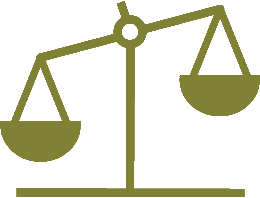 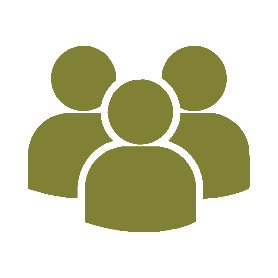 AVERAGE NUMBER OF
EMPLOYEES
342
342
342
342
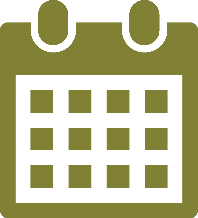 ANNUAL 
SAVINGS
*PwC National Trend: 2019  –  6.0% | 2020 – 6.0% | 2021  –  6.0%
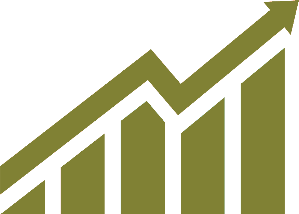 CUMULATIVE 
SAVINGS
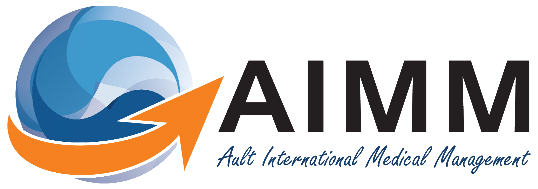 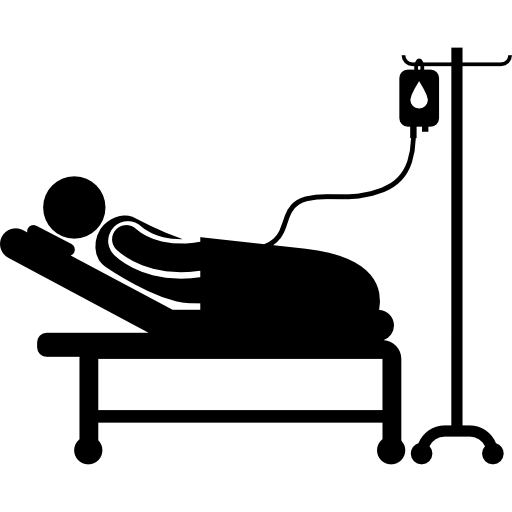 Number of Catastrophic Cases
(based on SIIA ICD10 list)
18
21
38
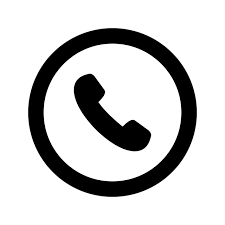 Number of Patient Conversations
156
333
110
Number of Authorizations/Denials
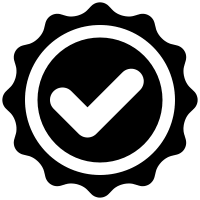 282 / 44
243 / 30
250 / 44
Number of FREE Medical Procedures Provided to Members
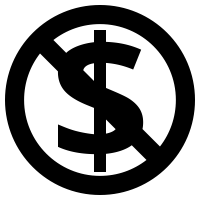 0
45
77